народная игрушка
СмирноваСветлана Васильевна,воспитательг. Рославль, 2017 г.
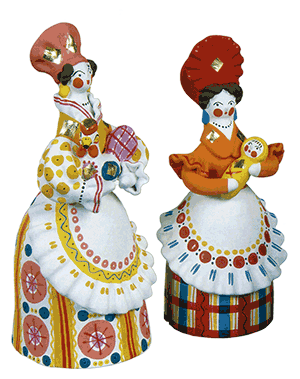 назови одним словом
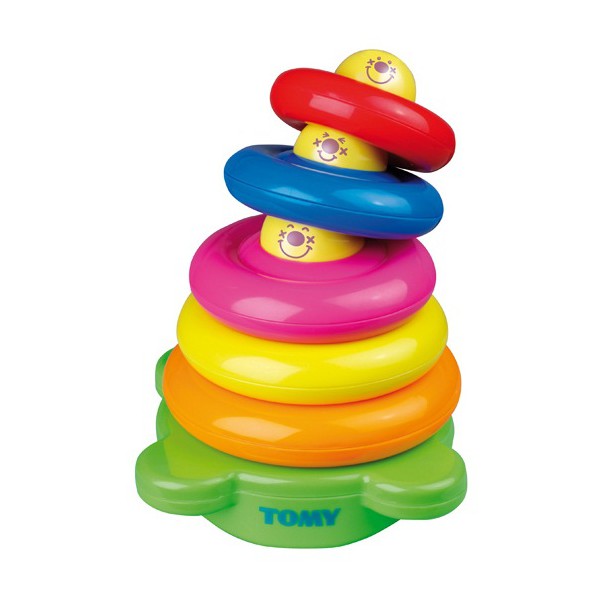 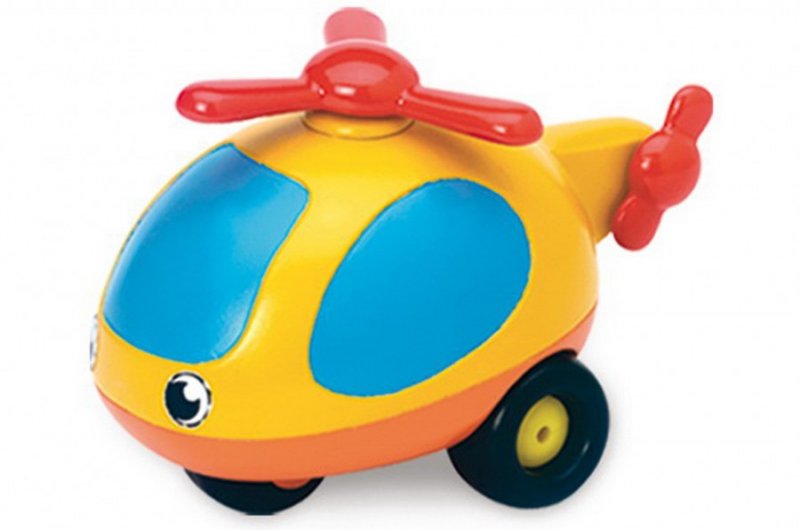 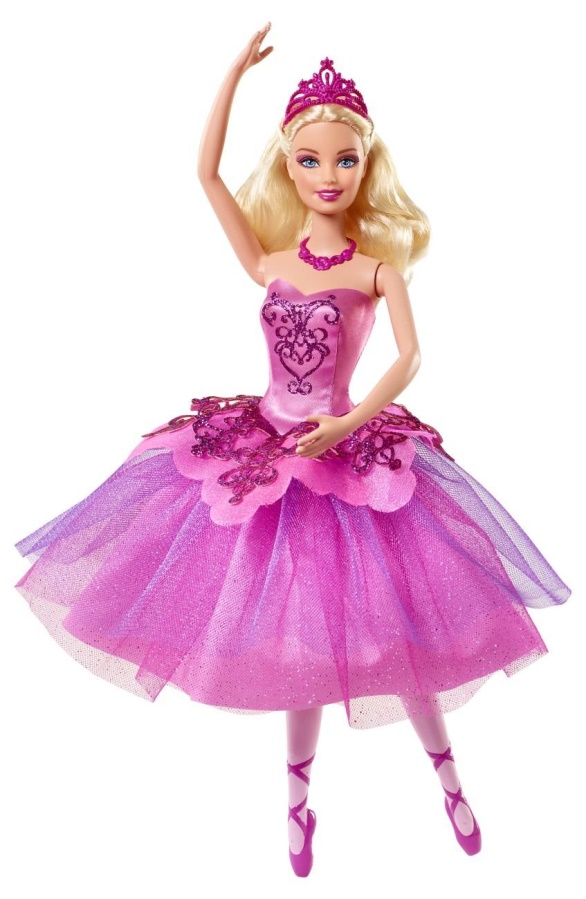 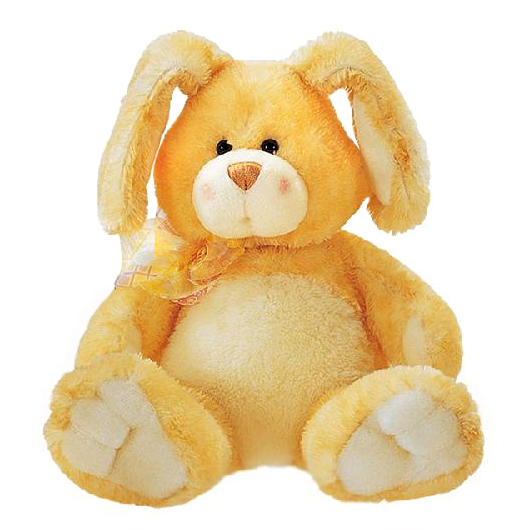 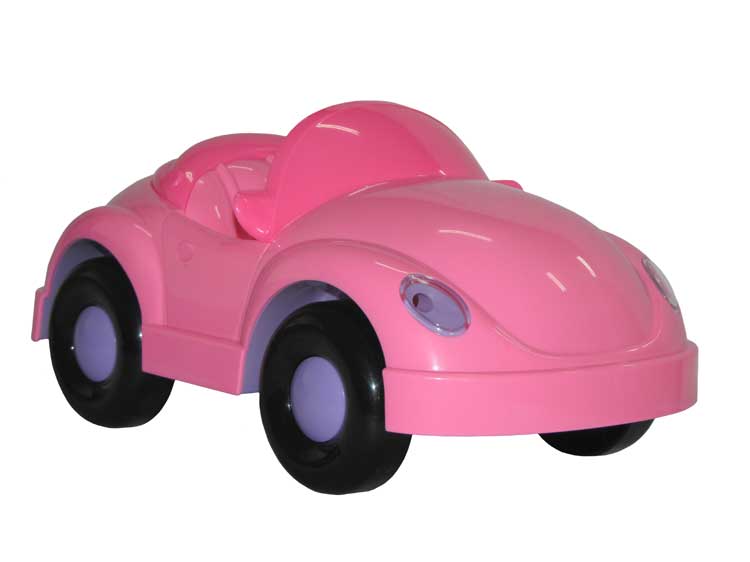 игрушка – вещь, с которой можно поиграть
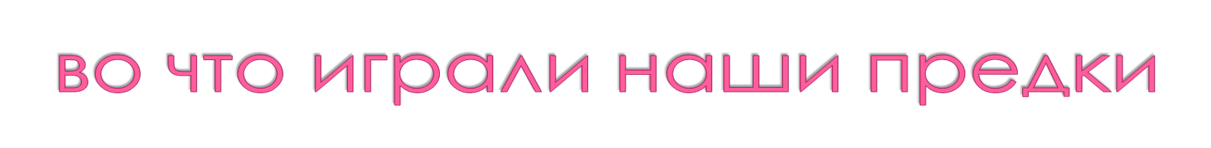 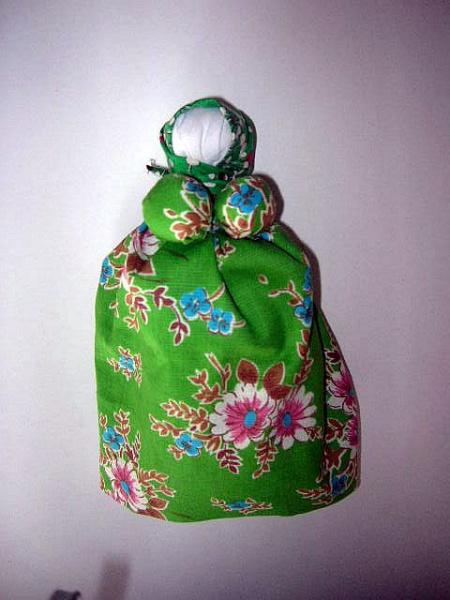 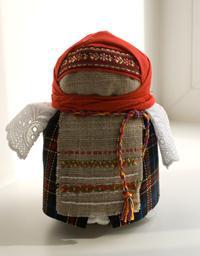 «БАБА»кукла из мешка с золой
«КРУПЕНИЧКА»кукла из мешочка с крупой
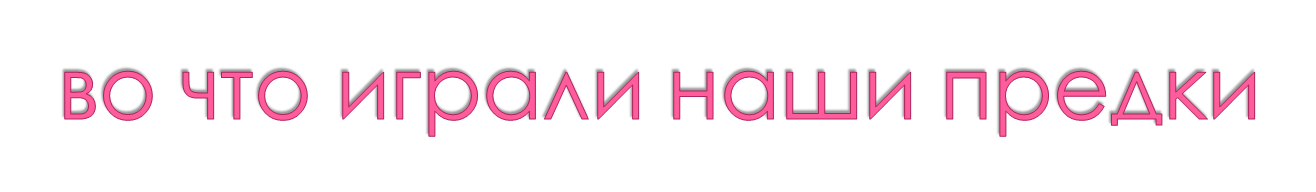 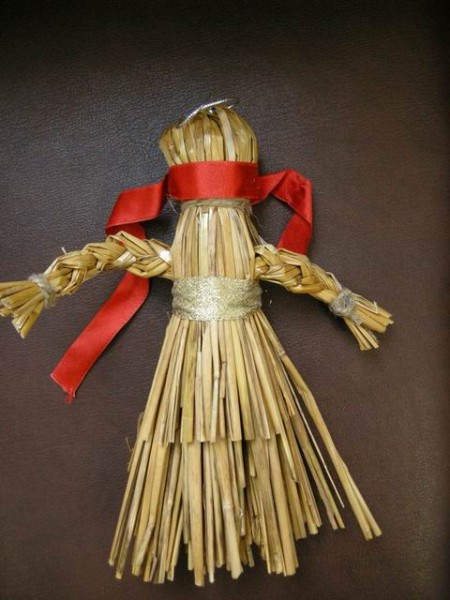 Героя какой сказкисделали из соломы?
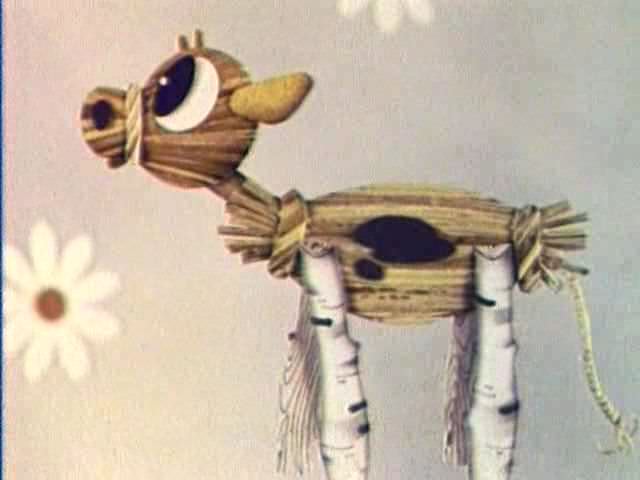 «СТРИГУШКА» кукла из стриженой травы
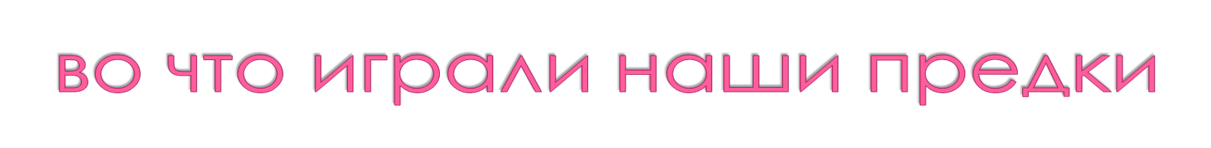 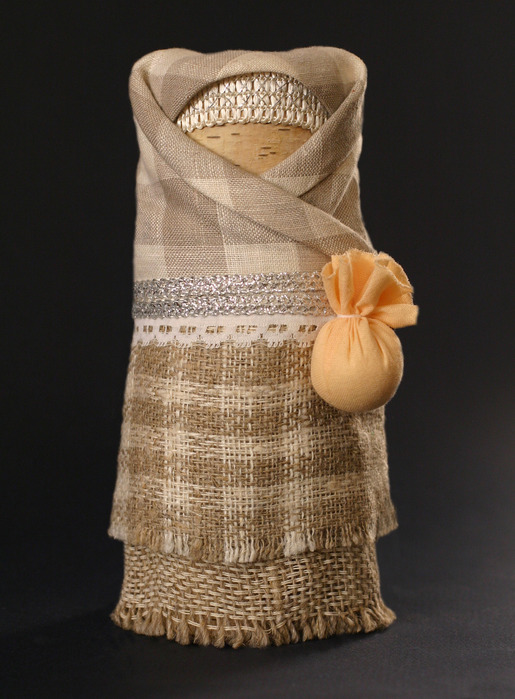 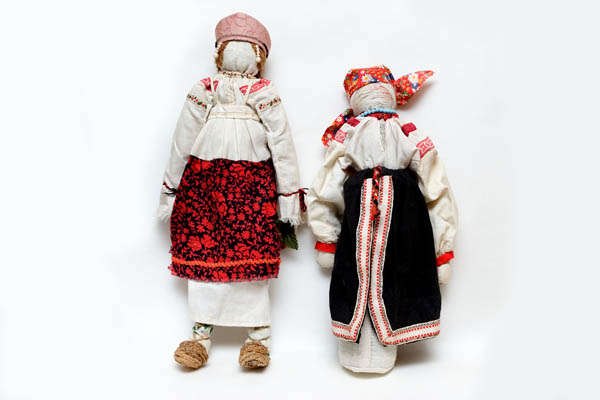 кукла из полена
кукла из свертка ткани
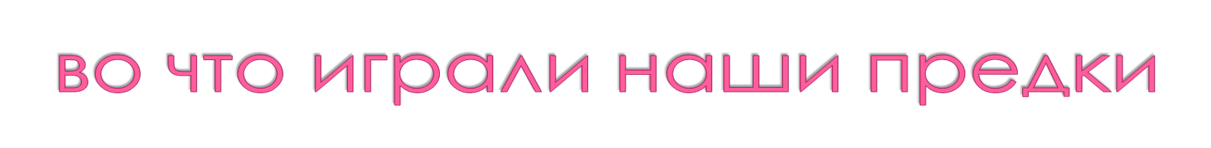 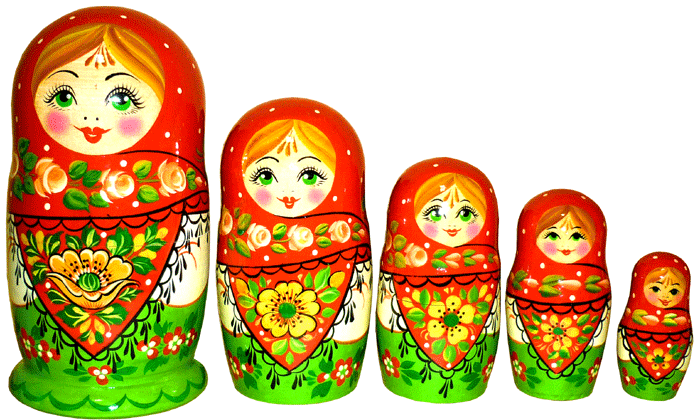 кукла-матрешка
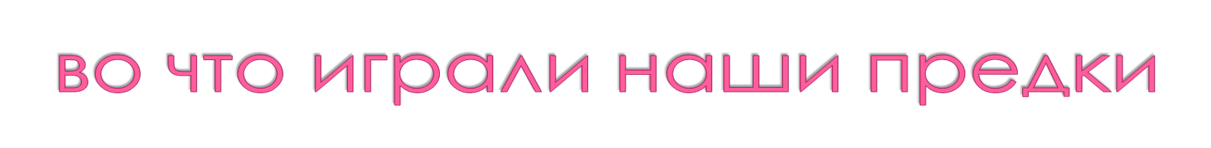 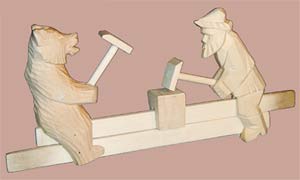 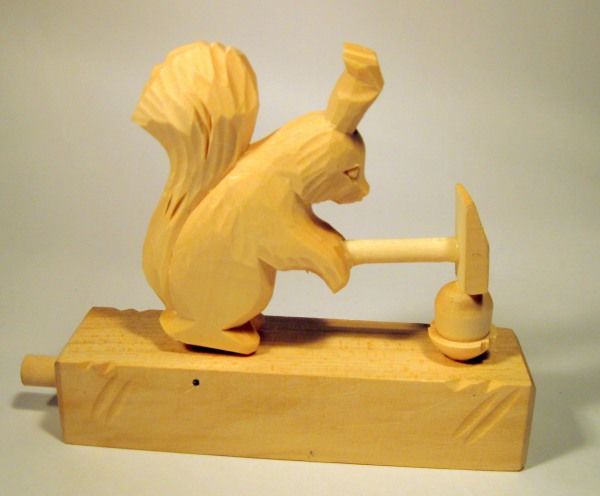 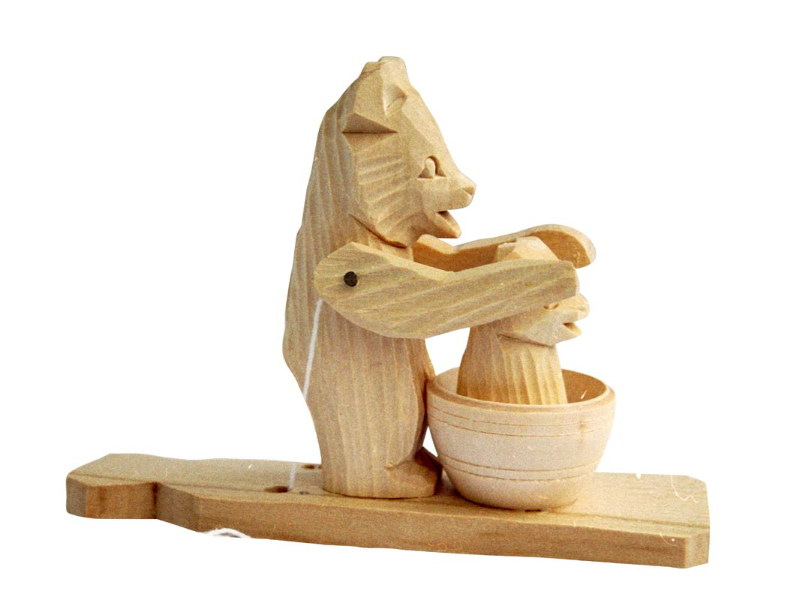 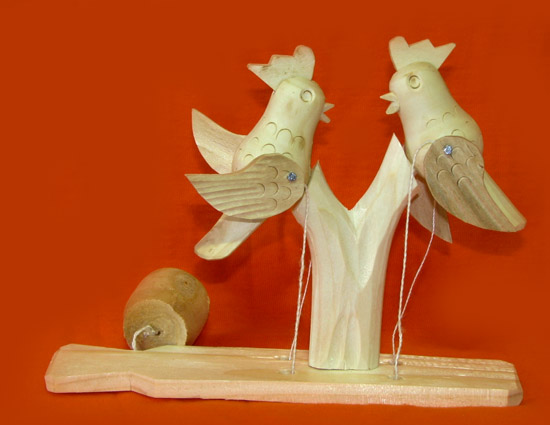 богородская игрушка
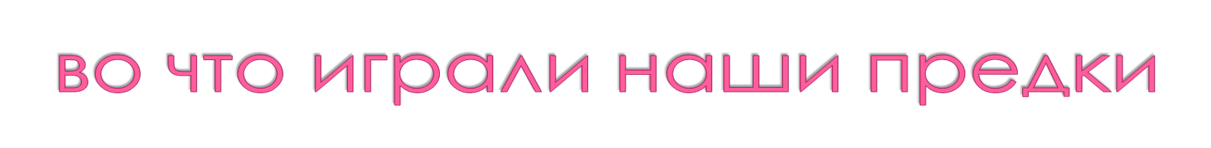 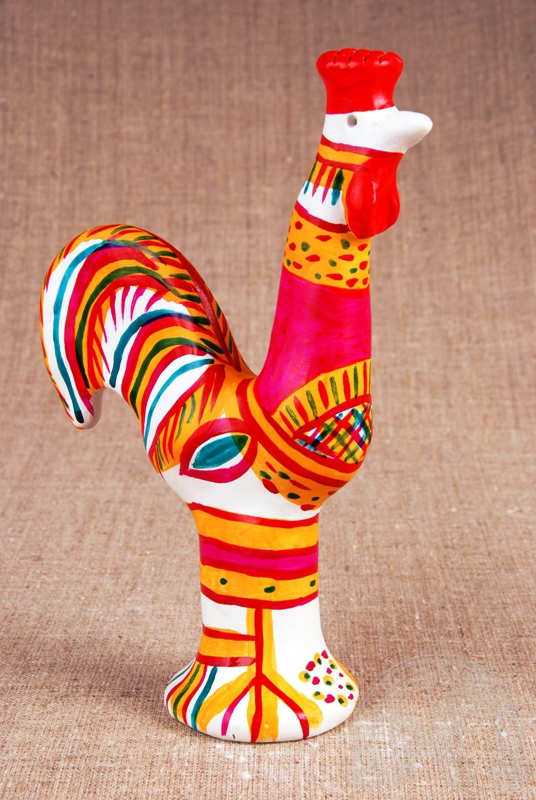 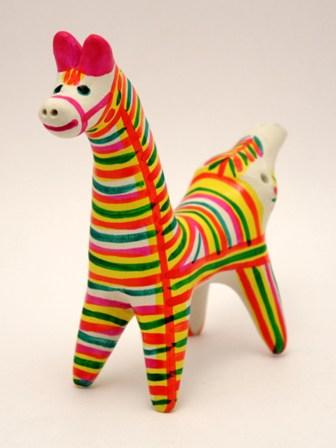 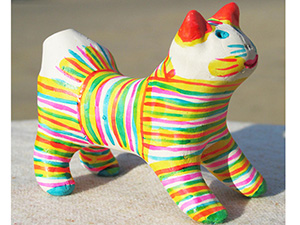 куклы-свистульки (филимоновская игрушка)
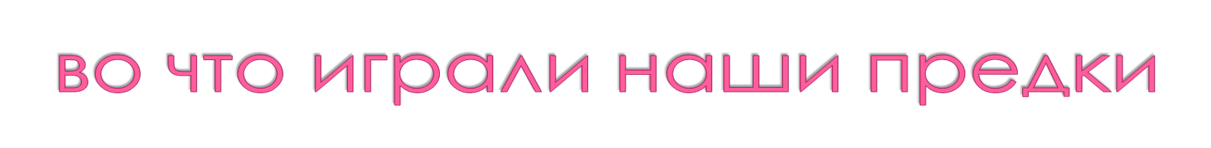 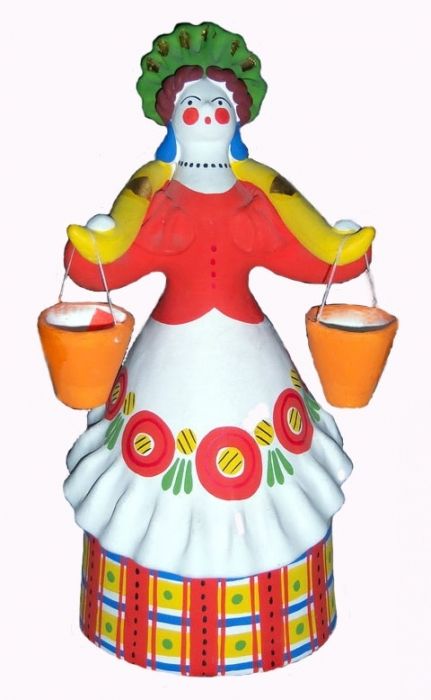 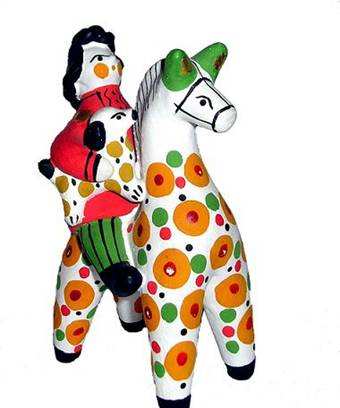 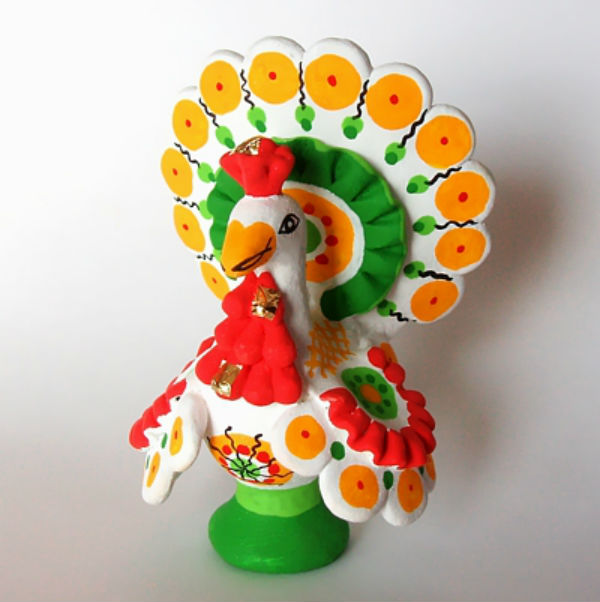 дымковская игрушка
как делают матрешку
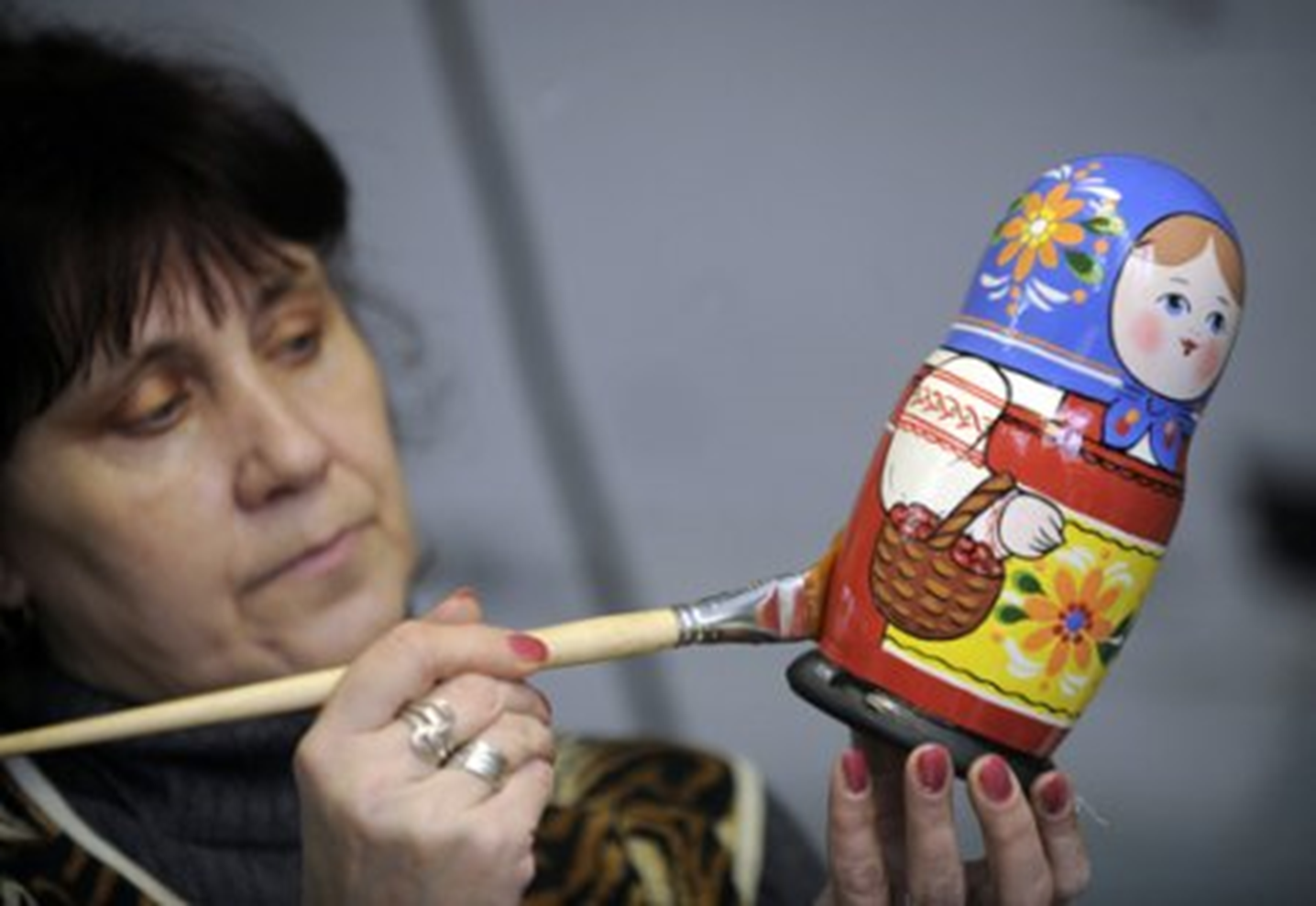 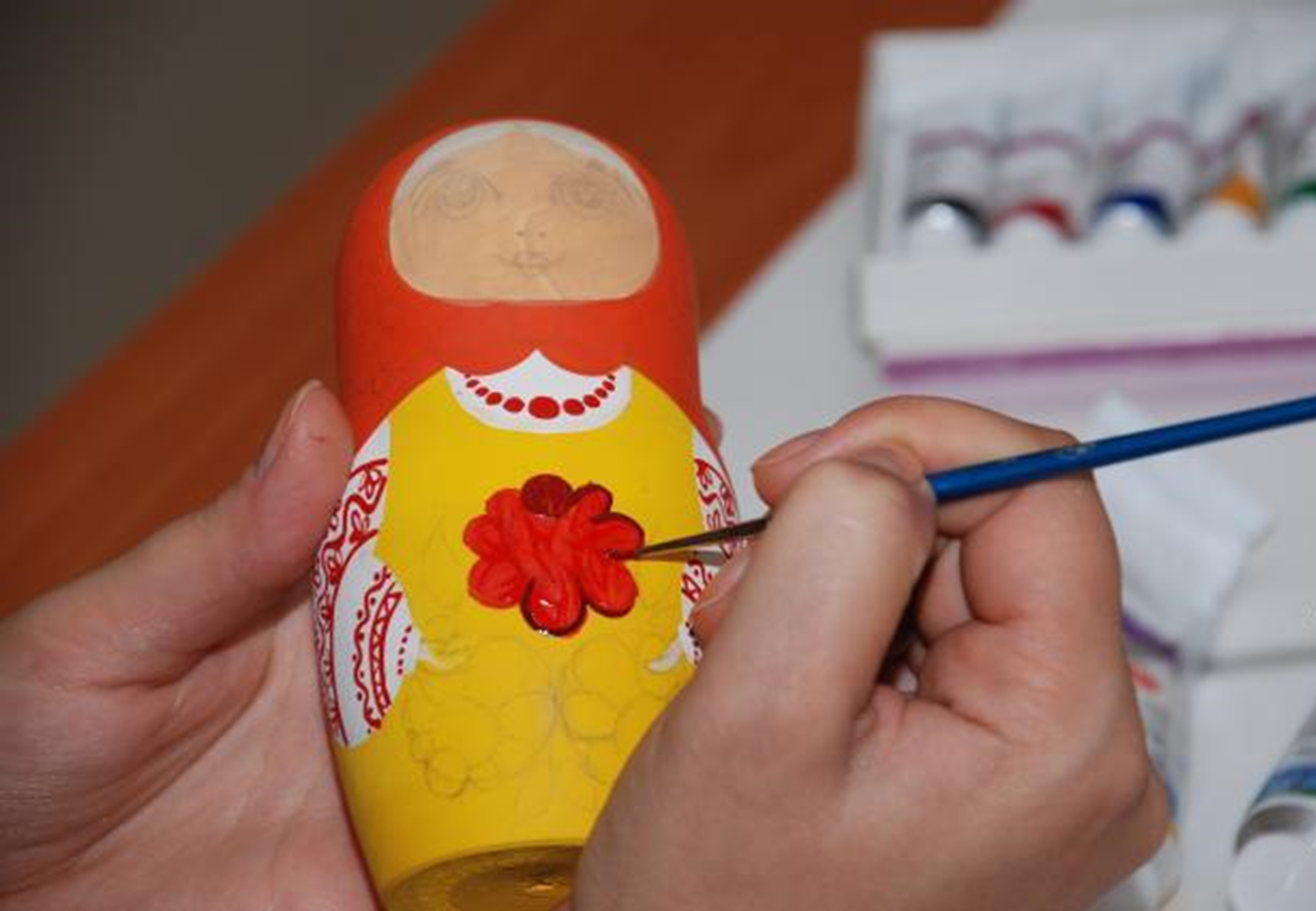 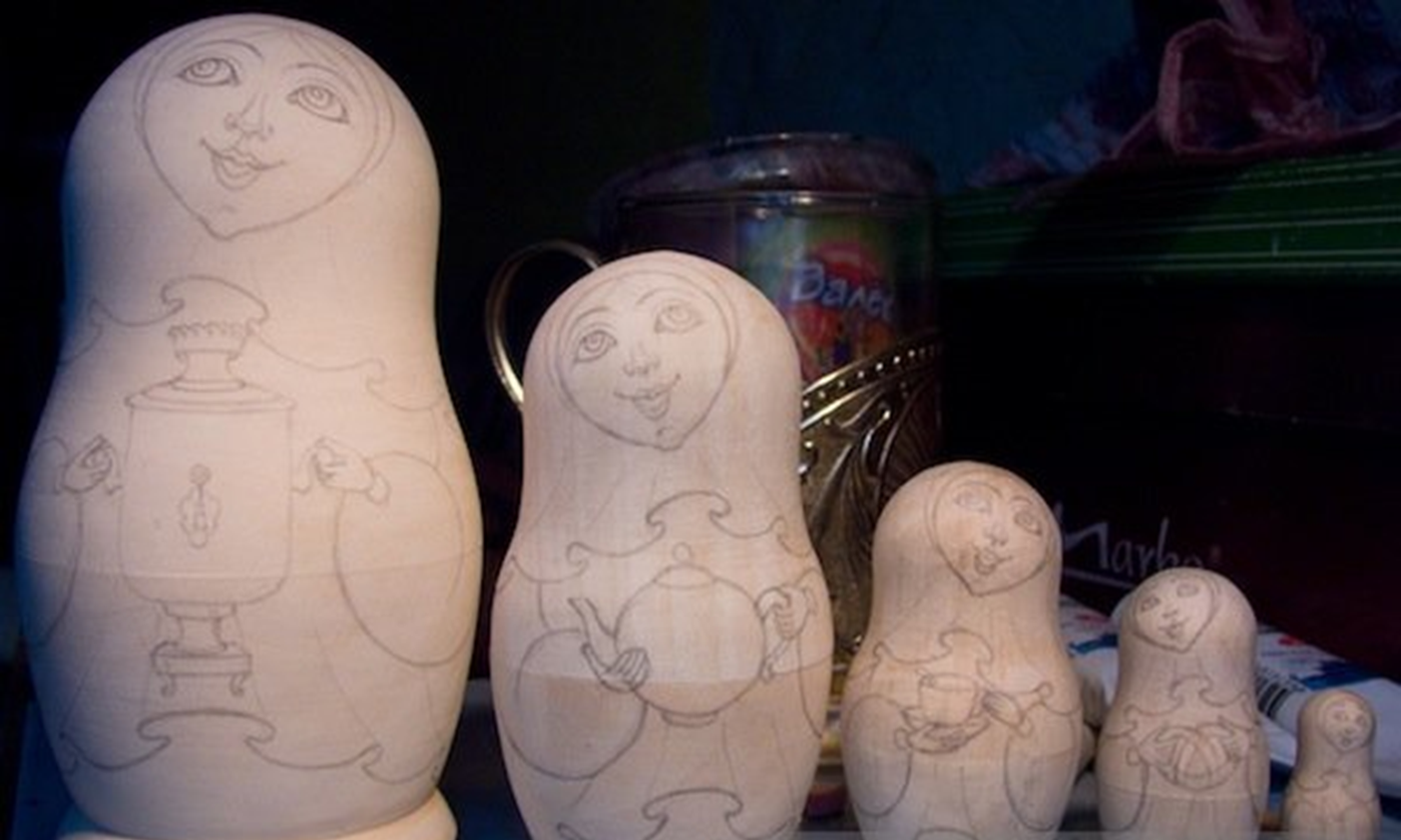 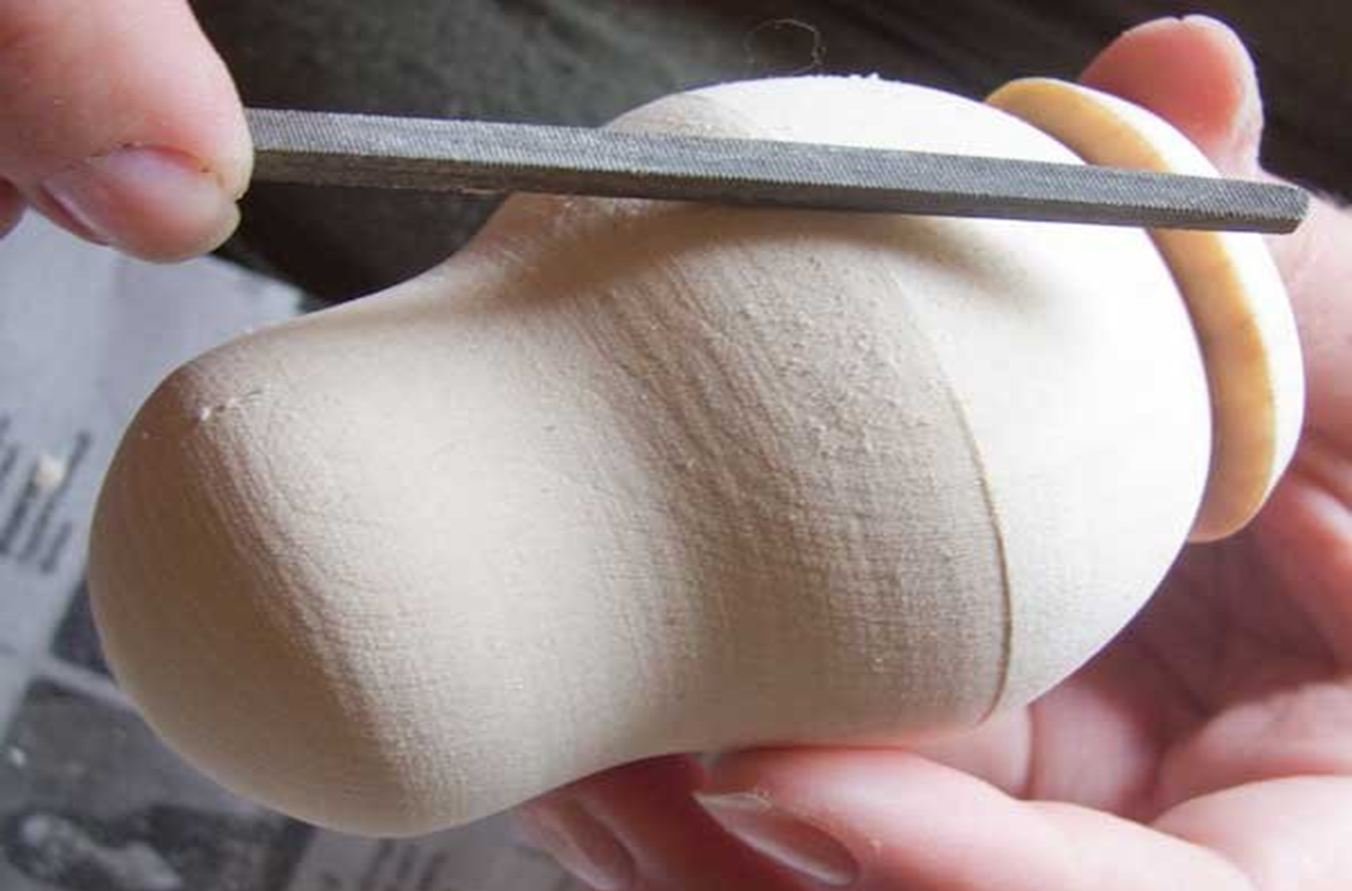 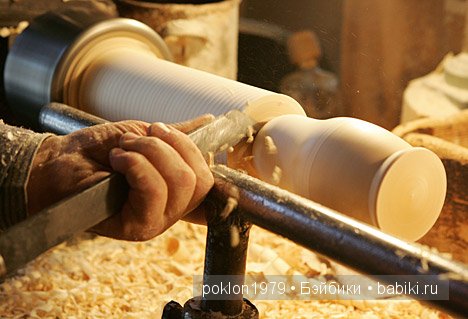 как делают богородскую игрушку
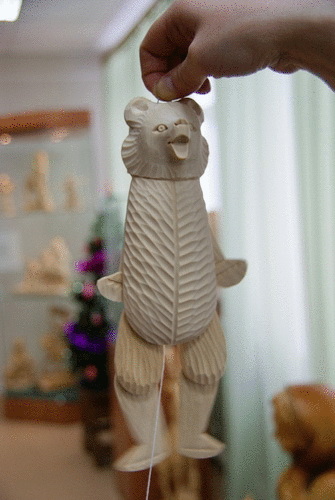 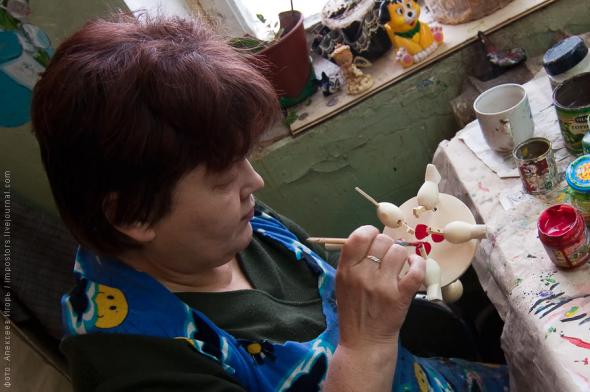 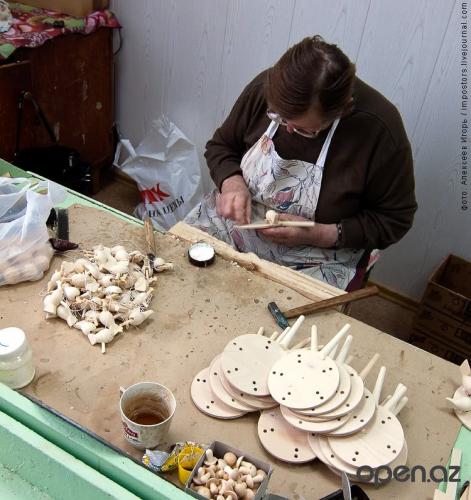 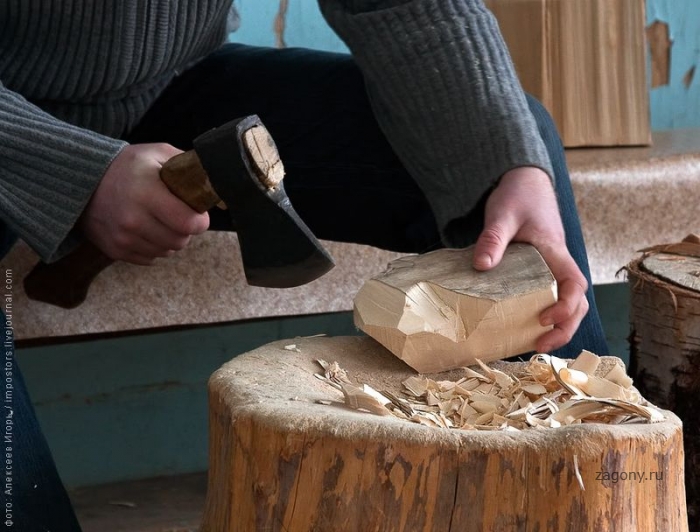 как делают дымковскую игрушку
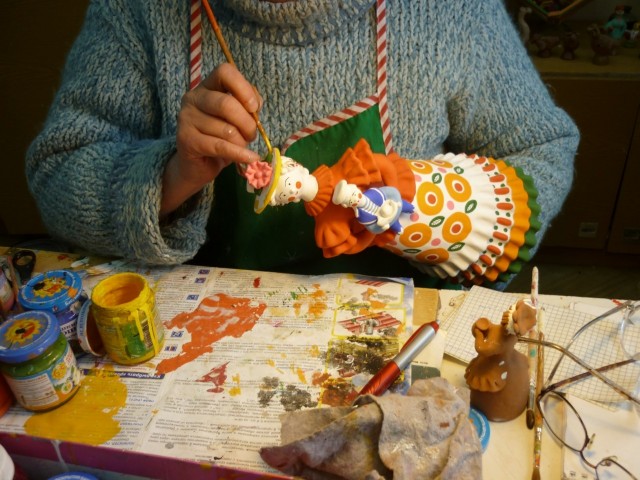 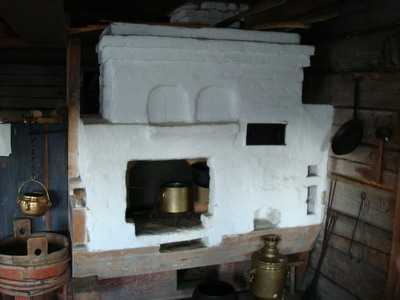 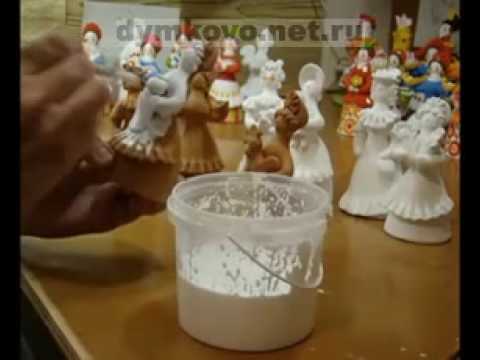 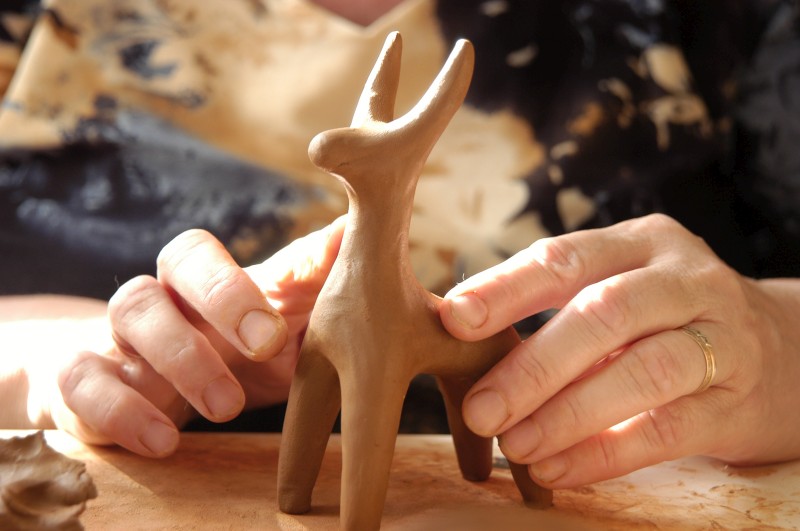 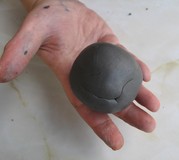 как делают филимоновскую игрушку
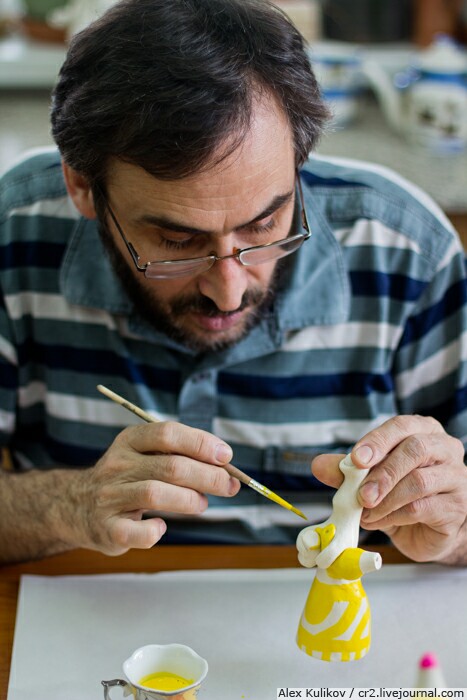 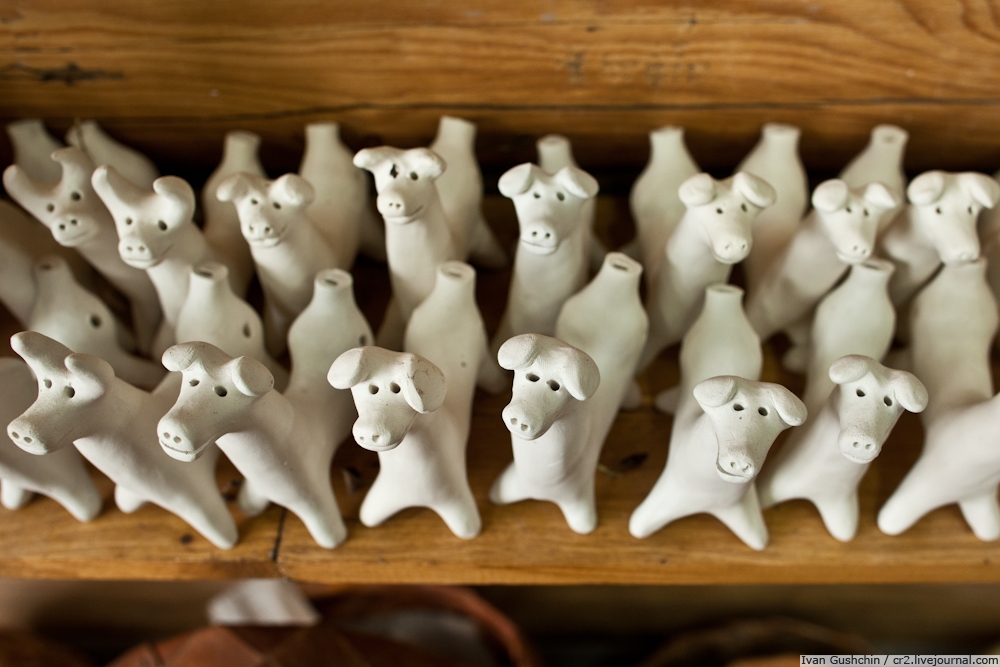 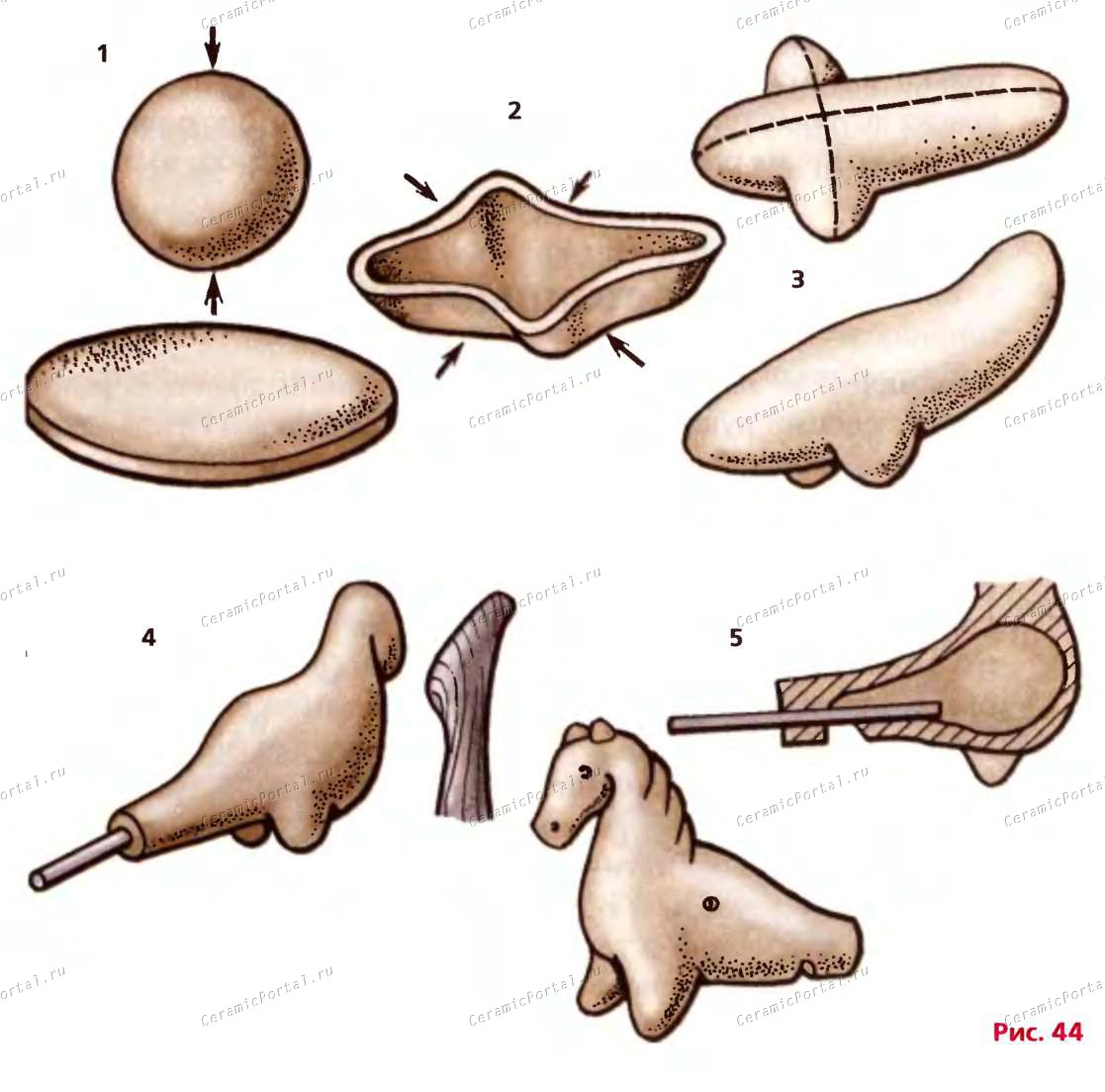 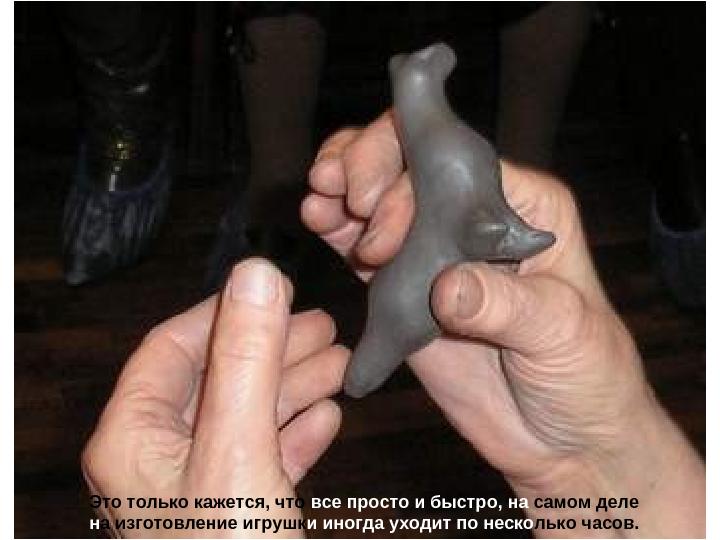 Эти яркие сестрички,Дружно спрятали косичкиИ живут семьей одной.Только старшую открой,В ней сидит сестра другая,В той еще сестра меньшая.Доберешься ты до крошки,Эти девицы -...матрешки.
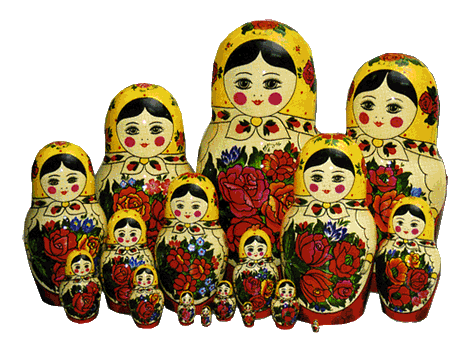 Мастера взялись за дело – Вырежут из липы белойИли мишку-кузнеца,Или в пляске удальца!деревянная зверушка…Богородская игрушка.
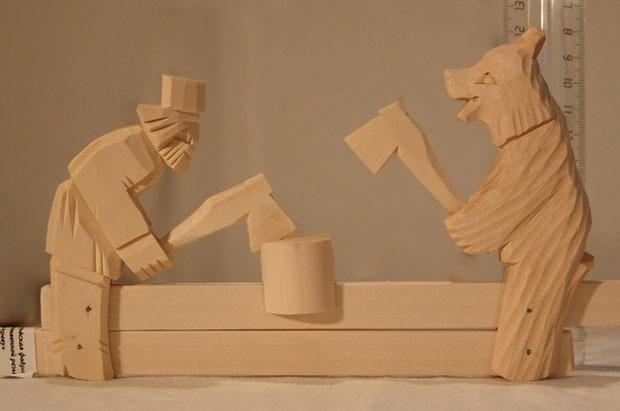 Длинношеие зверушкискачут по дорожке.У лошадок – только ушки,у коровок – рожки.Чудо-глину добываютв области да Тульской.Вылепляют, обжигаютзвонкую …свистульку!
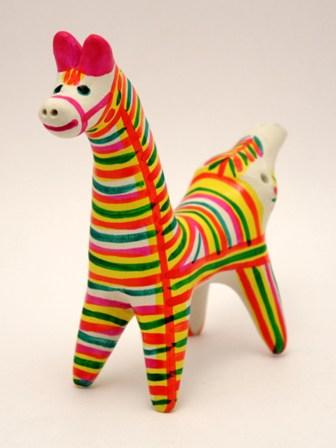 Какие чудные зверюшки!Лошадки, курочки, индюшки!У барыни на коромысле ведёрки синие повисли.В любой порядочной избушкеЕсть место…
дымковской игрушке!
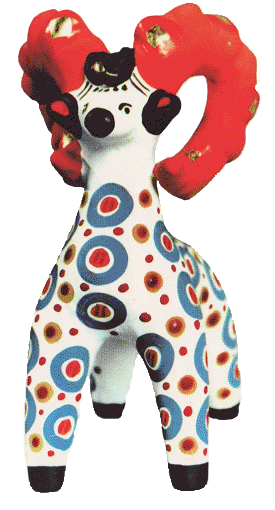 МОЛОДЦЫ!
Ресурсы:
http://nashipodarki.ru/allnews/bogorodskaya_reznaya_igrushka_i_skul_ptura/
http://tppzvezda.ru/skachat-kartinki-dymkovskoj-igrushki
http://russian-gift.com/matreshki/63/
http://www.special.rsvpu.ru/kultura/gazeta-profi/stati/gorod-masterov-soxranenie-tradicij/
http://free-bitcoiner.ru/krupenichka-kukla-master-klass.html